Selected BCC Environmental Scan
BCC Enrollment Trend, Students by Zip Code, Bay Area Population Shift, Labor/Housing Forecast, etc. 

August 11, 2014
The unduplicated annual student headcount doubled over the last two decades.  The biggest growth occurred between 5,155 in 1996-97 and 12,723 in 2009-10, with the increase of 7,568 or 147%
Back in Fall 1994, BCC students’ goal was transfer (33%), career (23%), and cultural enrichment (24%).   In Fall 2013, 65% attending BCC to receive a baccalaureate degree: 48% to transfer, 17% were 4-year college/university students attending BCC to meet their education requirement.
BCC’s student population twenty years ago was much more homogeneous, age-wise.  Over the 20 years, student body of 24 years or younger increased, while older student population decreased.
BCC Student Race/Ethnicity, 1992-93 to 2012-13
In comparison with population in its service areas, BCC serves a higher proportion of females, African Americans, Hispanics, and students from multiple racial/ethnic backgrounds. Male: Female= 43:53.
African Americans at both Berkeley High (22%) and Everyville Unified (64%) are much higher than the % in BCC’s tri-city services area (9.7%), while % of Hispanics at all three schools (13%, 16%, and 20%) is also higher than that (10.6%) in the service area.
BCC Fall 2013 First-time College and Transfer Students Mainly Came from North/Central Alameda and West Contra Costa Counties
BCC Fall 2013 Total Students Also Mainly Came from North/Central Alameda and West Contra Costa Counties
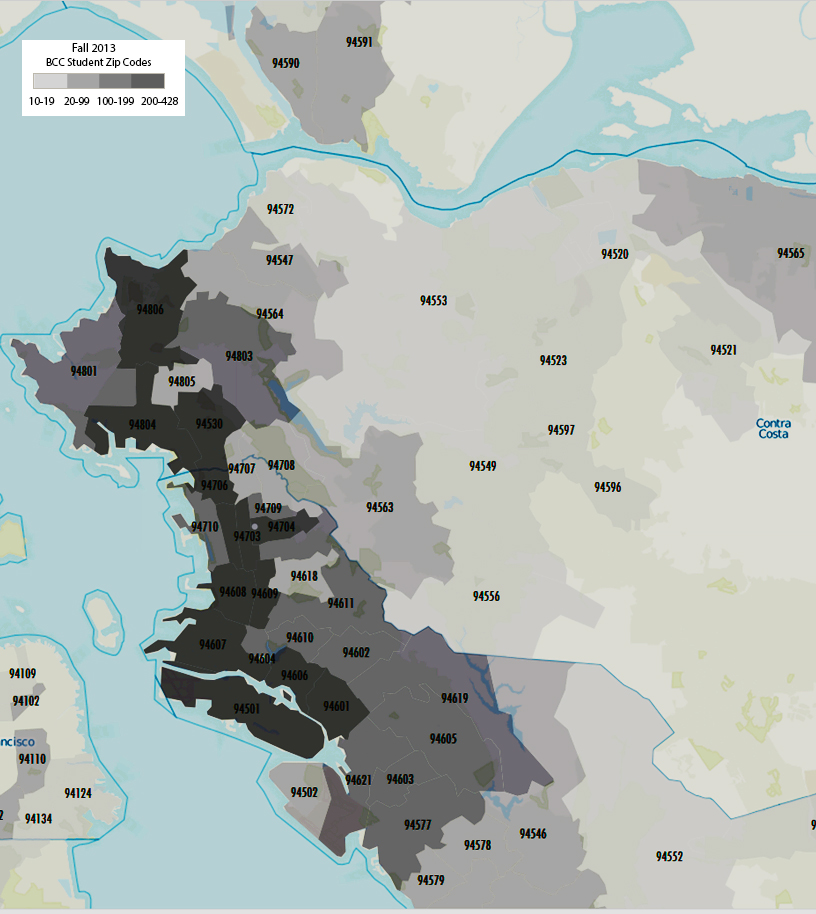 SF Bay Area County Housing and Job Growth, 2010-2040
Alameda County Population Projection by Age,2010-2060
Contra Costa County Population Projection by Age, 2010-2060
SF Bay Area Population Shift
Age.  The number of seniors will more than double from under 900,000 today to nearly 2.1 million by 2040.  The North Alameda County is home to 43% of the County’s senior population. 

Increased Racial and Ethnic Diversity.  Latinos will increase from 23 percent to 35 percent of the total population.  Asians increase from 21 percent to about 24 percent of the population.  Non-Hispanic whites will drop from 45 percent to about 31 percent.  The African-Americans will decline from 6 percent to 5 percent.

The Latinos and Asians prefer multifamily housing and from multigenerational households.
SF Population SES Shift
Forecast of Jobs in the Bay Area – 2010-2040
The nine-county San Francisco Bay Area is projected to add 1.1 million jobs, 2.1 million people and 660,000 homes, for a total of 4.5 million jobs, 9.3 million people and 3.4 million homes.

Strong job growth is expected in the professional services, health and education, and leisure and hospitality sectors.  High-skill, high-tech service and manufacturing sector continues to be the drivers of job growth in the Bay Area.  Higher-income residents requires services (retail, nursing and child care, education, fire, and police, etc.) so low-middle-income jobs will be retained and created. 

The existing transit network and connecting homes and jobs, San Francisco, San Mateo, Santa Clara and Alameda counties account for the majority of housing growth (77percent) and job growth (76 percent).  Albany is project to grow 1,400, Berkeley 22,210, and Oakland 85,240 jobs in the next 30 years. 

The Bay Area’s three regional centers—San Francisco, San Jose, and Oakland—will accommodate 42 percent of housing growth and 38 percent of total job growth by 2040.
Draft Plan Bay Area Forecast of Jobs, Population, and Housing by Association of Bay Area Governments and Metropolitan Transportation Commission, March 2013.  http://onebayarea.org/pdf/Draft_Plan_Bay_Area/Draft_PBA_Forecast_of_Jobs_Population_and_Housing.pdf
Bay Area Employment by Sector, 2010–2040, Ranked by Job Growth
Growth (Loss) 	 Percent Change 
Sector 			2010 	2040 	2010–2040 	 2010–2040
	
Professional Services 	596,700 	973,600 		376,900 	+63% 	
Health and Education 	447,700 	698,600 		250,900 	+56% 	
Leisure and Hospitality 	472,900 	660,600 		187,600 	+40% 	
Construction 		142,300 	225,300 		82,900 	+58% 	
Government 		499,000 	565,400 		66,400 	+13% 	
Retail 			335,900 	384,400 		48,500 	+14% 	
Finance 			186,100 	233,800 		47,700 	+26% 	
Information 		121,100 	157,300 		36,300 	+30% 	
Transportation and Utilities 	98,700 	127,400 		28,600 	+29% 	
Manufacturing/Wholesale 	460,200 	456,100 		(4,100) 	-1% 	
Agriculture/Natural Resources 24,600 	22,700 		(1,900) 	-8% 	

All Jobs 			3,385,300 4,505,200          1,119,900 	+33%
STEM
Gross and Available Square Footage by College, 2013
New Directions for BCC
Outreach and recruitment 
Instructional programs and courses
Student support services
Career Pathways linking K-12 – BCC – 4-Year colleges and universities
BCC student learning environment 
Facilities
Technology
More
And more